«Королева» музыкальных инструментов. Кто она?
Выполнила ученица 7б класса  
    МБОУ СОШ №34 
    Дегтярёва Алёна
Руководитель: Спасова Н.Н. -учитель музыки
Цель исследования:
Исследовать скрипку как музыкальный инструмент
Польза скрипки в обществе
Задачи:
Ознакомится с научной литературой, в которой рассказывается о скрипке
 Узнать историю происхождения скрипки.
Узнать о пользе скрипки в жизни человека.
 Ознакомится с биографиями великих скрипичных мастеров, скрипачей. 
Рассказать о моей музыкальной школе и о классе скрипки. 
Узнать у учащихся 5-7 классов, какие представления они имеют о скрипке
Скрипка
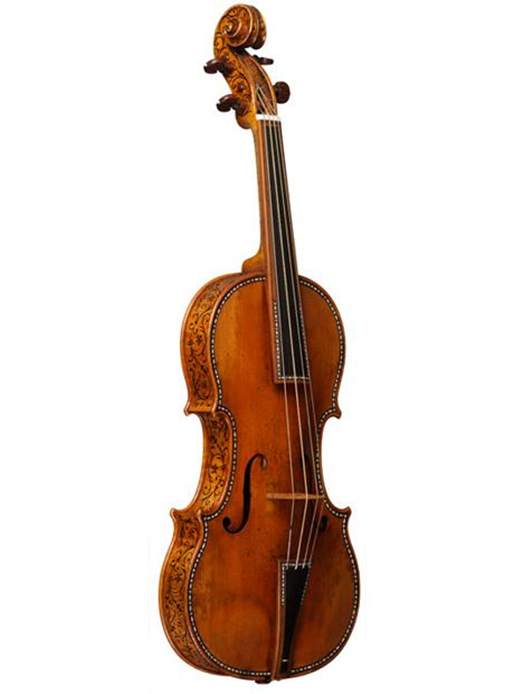 История происхождения скрипки:
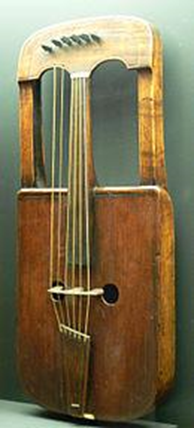 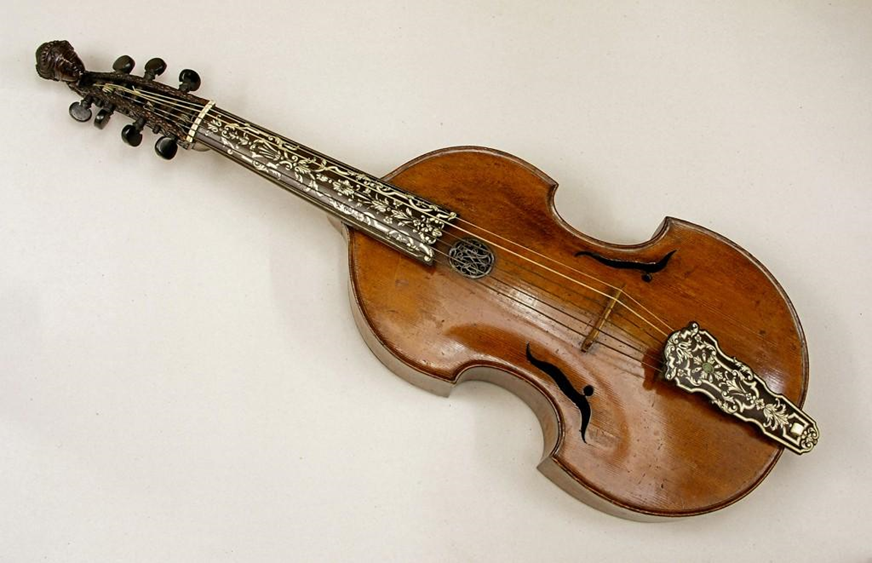 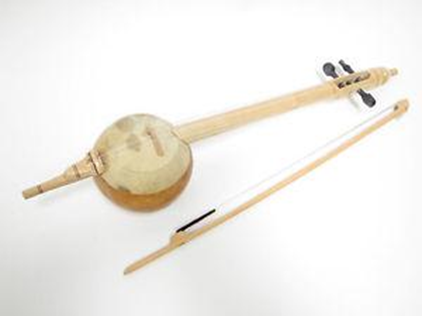 Арабский ребараб
    








    Британская кротта







           Виолла
Самые известные династии – это Страдивари, Гварнери и Амати.
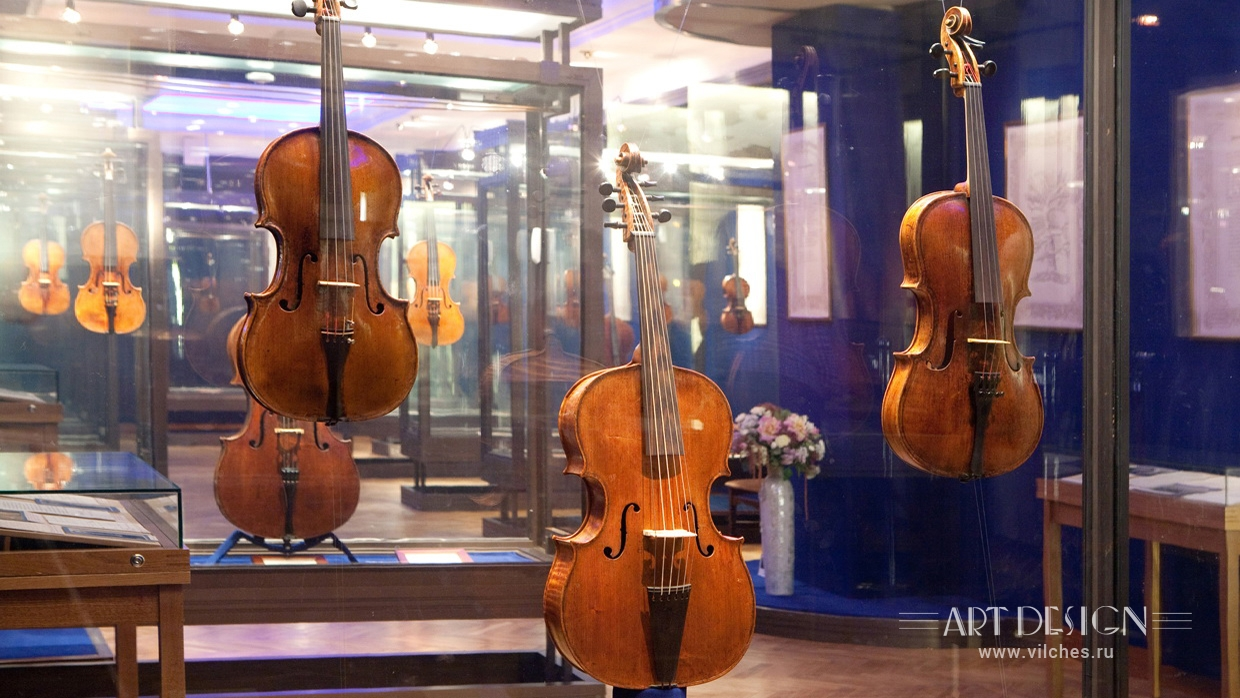 Устройство скрипки Выработанный в 16-18ых столетиях тип скрипки сохранился по настоящее время. Скрипка состоит из двух основных частей: корпуса и грифа, вдоль которого натянуты струны. Корпус её имеет овальную форму с глубокими выемками по бокам, образующие «талию». Такое строение корпуса разумно с точки зрения акустики и удобства игры. Многие поколения мастеров экспериментировали с различными материалами для изготовления скрипки, но лучше всего отвечают требованиям акустики клен, ель и эбеновое дерево. Лучшим деревом для изготовления скрипки считается дерево, выросшее в горах.
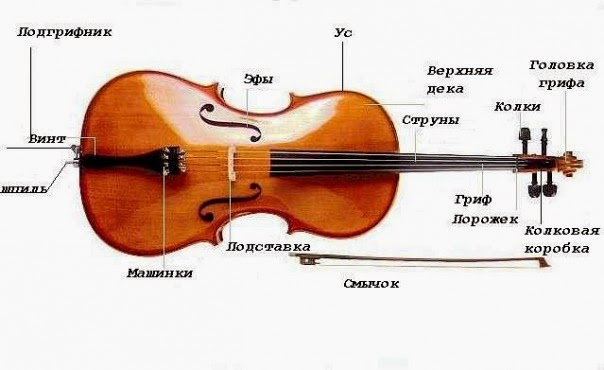 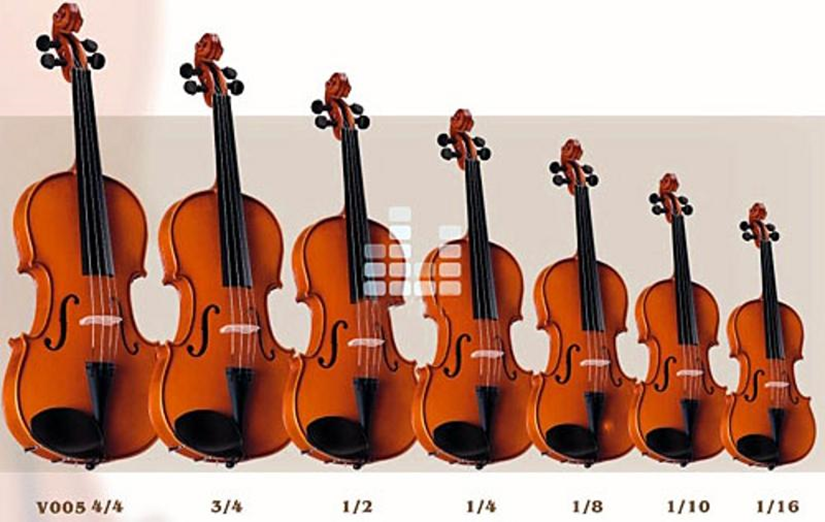 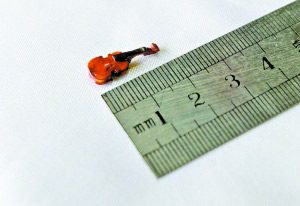 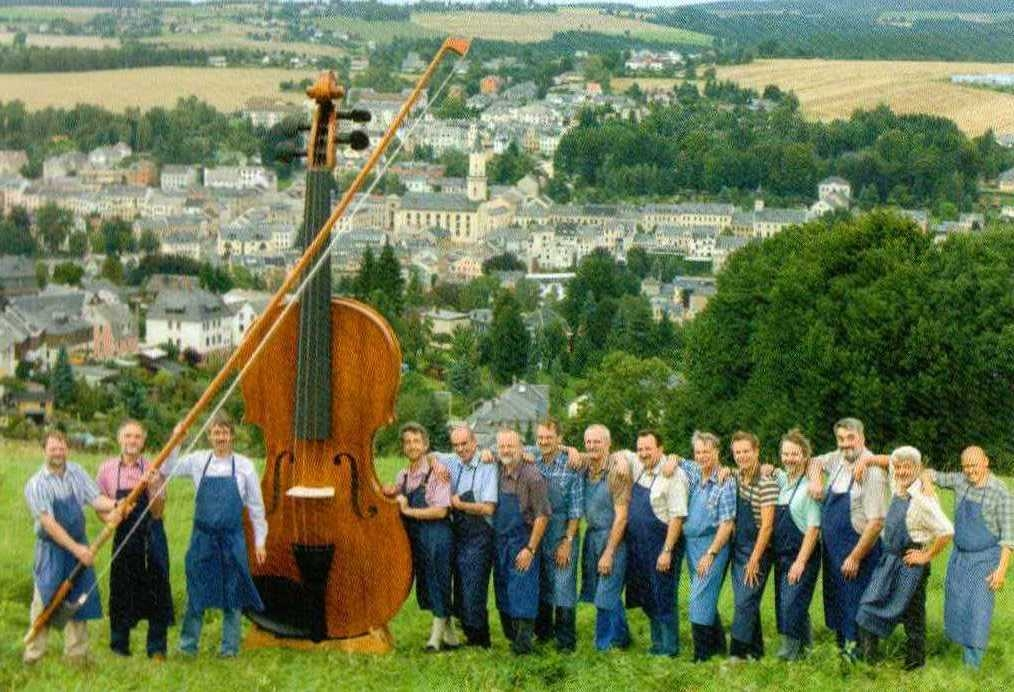 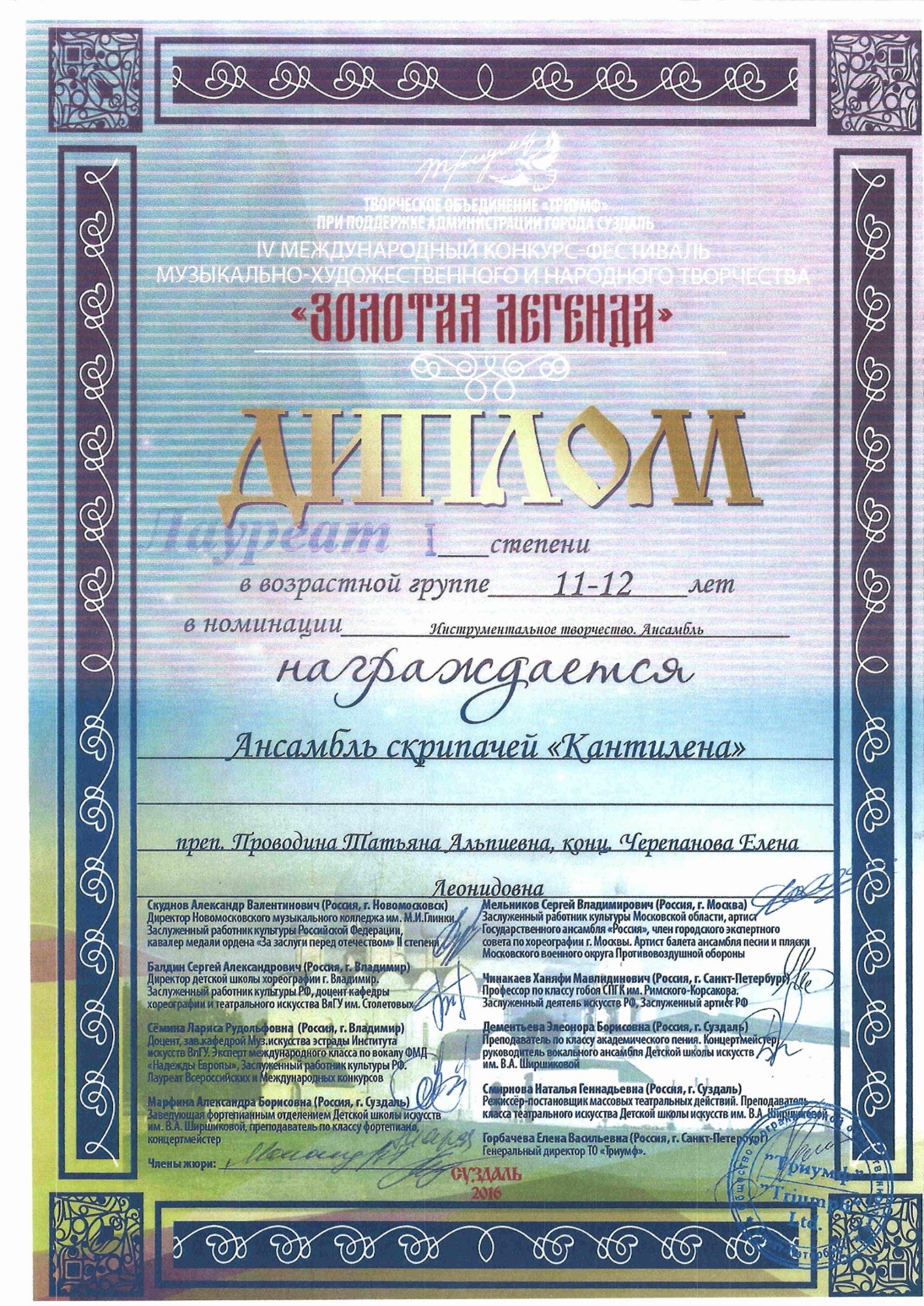 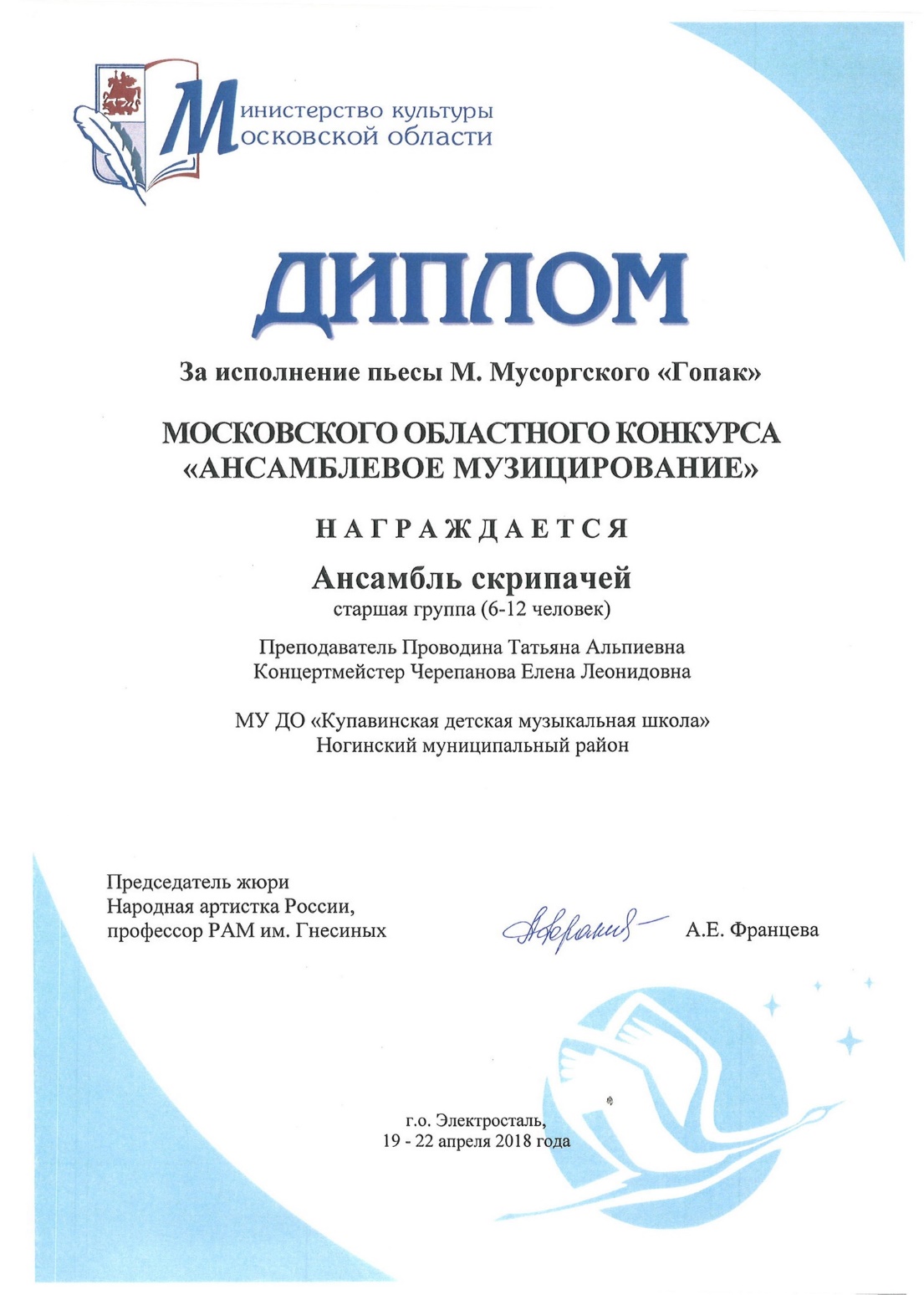 Опрос по теме проекта 5-7 классов:
Какой инструмент называют «Королевой» музыки?
На каком инструменте играл Энштейн?
Можно ли похудеть играя на скрипке?
Воздействует ли на интеллект и умственные способности игра на скрипке?
Размеры самой большой и самой маленькой скрипки?
Кто такие семейство Амати?
Список литературы и  Список используемых интернет-ресурсов:

Портал «Школа жизни.ру» https://shkolazhizni.ru/culture/articles/33406/

Энциклопедия музыкальных инструментов http://eomi.ru/bowed/violin/

Википедия https://ru.wikipedia.org

Журнал «Дилетант» http://diletant.media/

Блог Анны Благой http://blagaya.ru/skripka/violin_azbuka/luthier/

Статья «Музыкальные инструменты в живописи» 
http://www.liveinternet.ru/users/2010239/post104954723

Стратья «Скрипка и ее происхождение» http://www.gmstrings.ru/articles/skripka-i-smychkovye-instrumenty/skripka-i-ee-proiskhozhdenie/

Статья «То, что делает звук скрипок Страдивари удивительным» http://www.classicfm.com/discover-music/instruments/violin/features/what-makes-stradivarius-violin-amazing/#SXsQQg7irMJVBUCZ.97
ЗАКЛЮЧЕНИЕ
Я достаточно подробно изучила историю своего любимого инструмента и это даст мне возможность учиться играть на нем более осознанно.
Я еще не достигла очень высоких результатов в освоении инструмента, но я знаю, чтобы их достичь, надо очень много трудиться.
Возможно, когда я вырасту и стану хорошим скрипачом, мне посчастливится поиграть на скрипке какого-нибудь знаменитого мастера.
Работая над этим проектом, я захотела узнать как создавались многие другие музыкальные инструменты.
Хотелось бы посоветовать чаще слушать классическую музыку.
Так же хотелось бы увидеть мероприятие посвящённое игре на музыкальных инструментах, чтобы приобщать учащихся к миру искусства!
Спасибо за внимание!